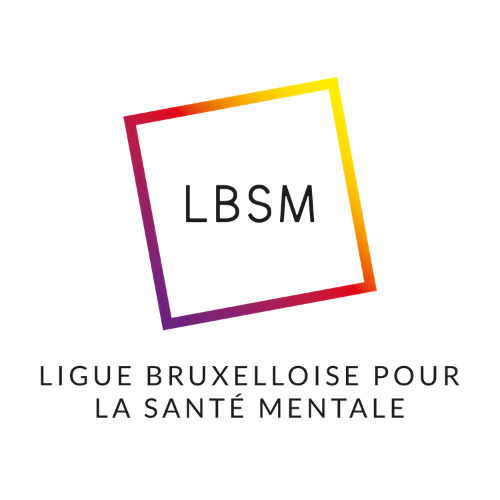 Chiffres clés
Source : 
Observatoire de la Santé et du Social « Tableau de bord de la santé en Région bruxelloise » (2024)

Latifa,
38 ans
Aide-ménagère
Mère de trois enfants
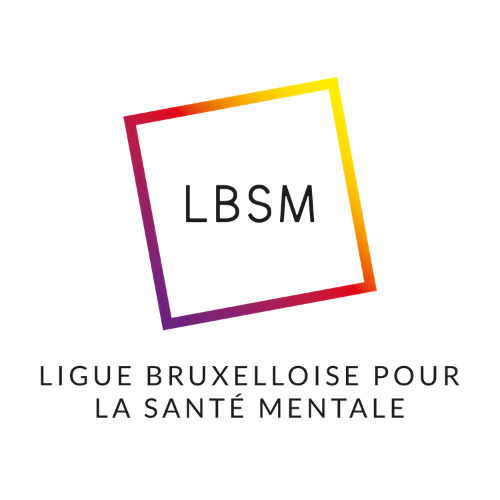 Incapacités de travail depuis plus d’un an
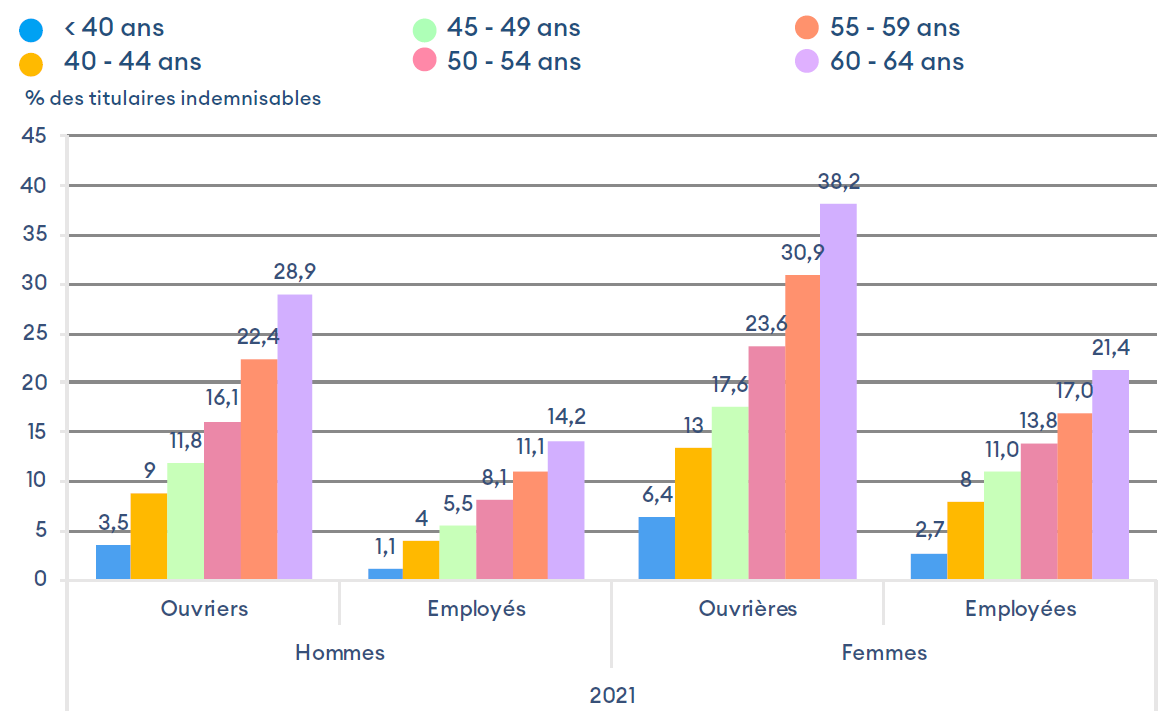 Bruxellois salariés
6,1% en 2011
9,4% en 2021
 femmes
 ouvrières
 plus âgées
Première cause : « troubles mentaux » (44%)
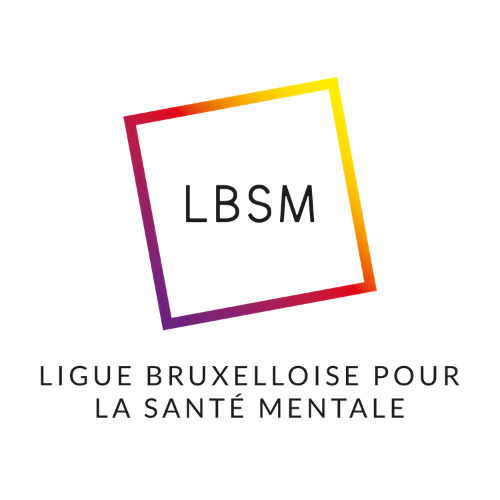 Mal-être psychologique et pathologie mentale probable
Bruxellois 15ans et +(2018)
4/10 (39%) mal-être psychologique(GHQ-12 = 2)
2/10 (22%) pathologie mentale probable (GHQ-12 = 4)
 en âge de travailler
 femmes (jaune)
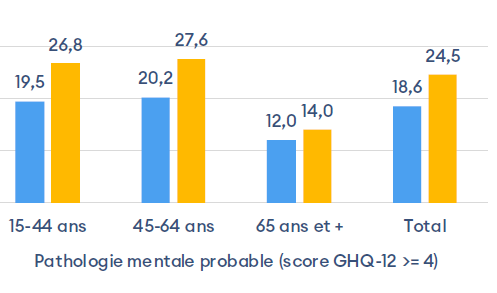 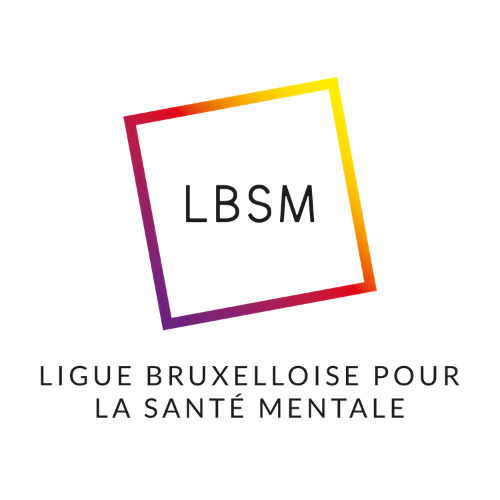 Mal-être psychologique et pathologie mentale probable
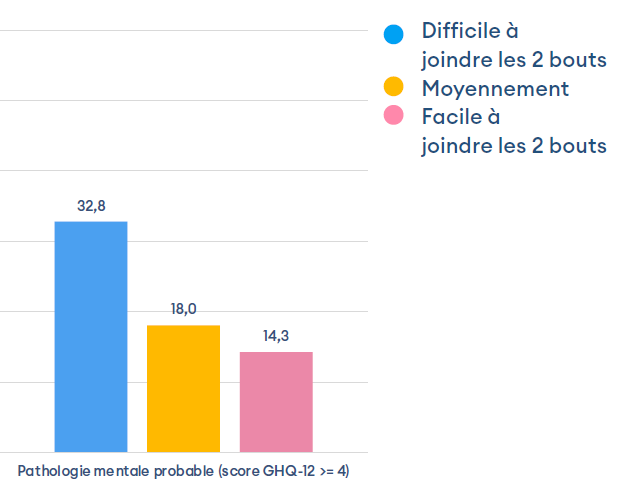 Bruxellois 15ans et +(2018)
4/10 (39%) mal-être psychologique(GHQ-12 = 2)
2/10 (22%) pathologie mentale probable (GHQ-12 = 4)
 précaires
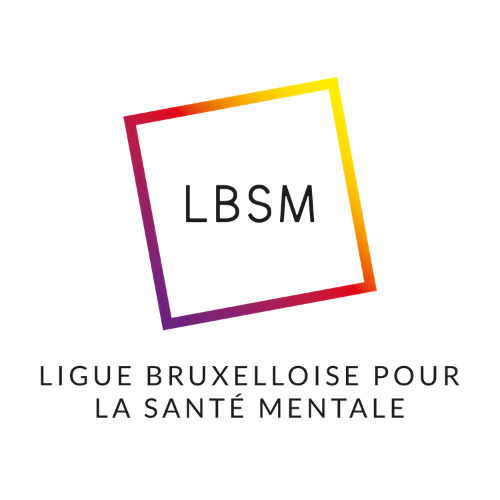 Dépression
Bruxellois 15ans et +(2018)
13% trouble dépressif (PHQ-9)
6% dépression majeure (PHQ-9)
 précarité
2x plus élevé durant la crise sanitaire(3/2020-10/2022)
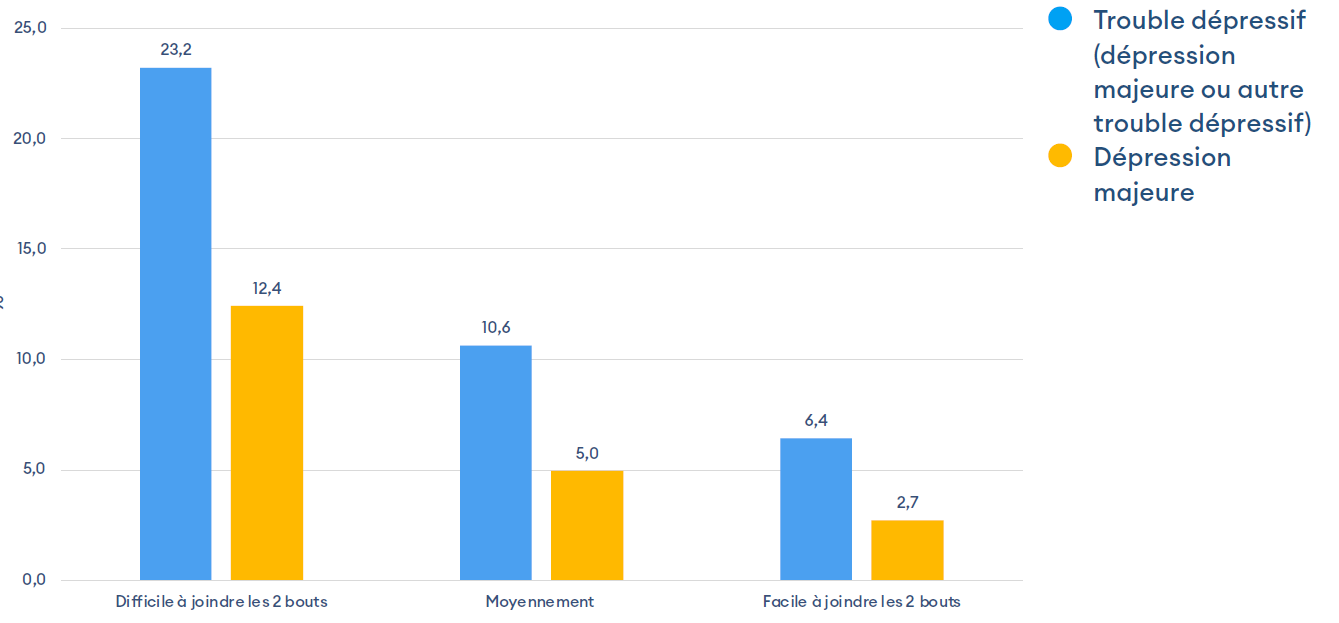 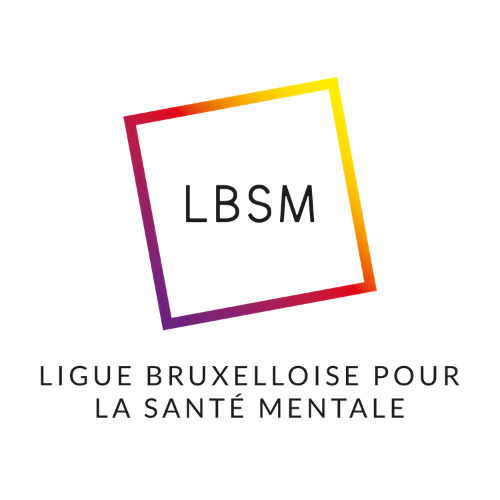 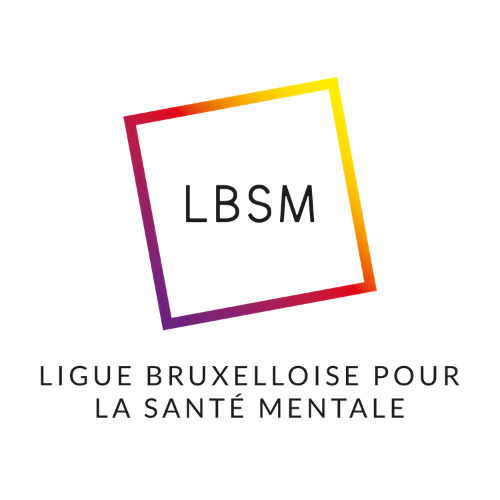 Suicide
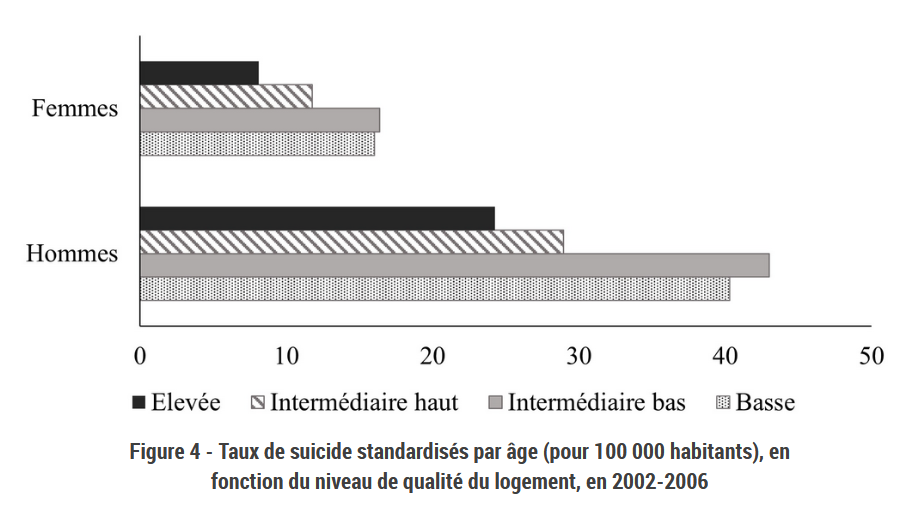 Bruxellois(2002-2006)
Varie selon le genre
Varie selon la qualité du logement
Source : Damiens, J., 2023, « Les inégalités sociales et d’environnement de vie face au suicide en Belgique », Observatoire belge des inégalitéshttps://inegalites.be/Les-inegalites-sociales-et-d
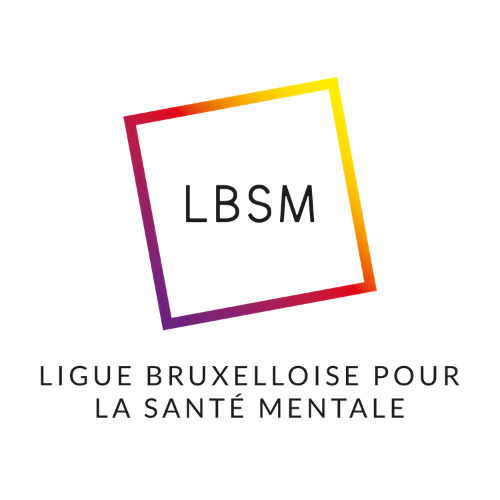 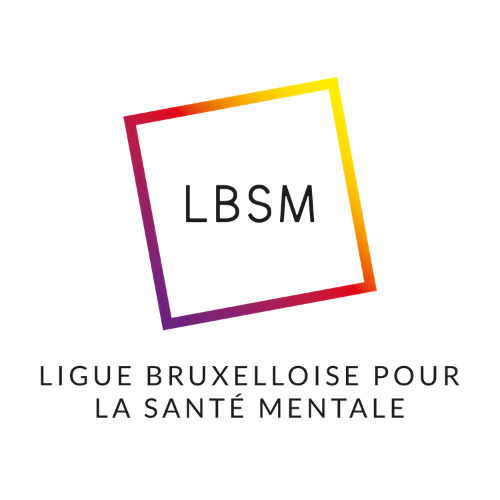 Prévention et promotion de la santé
1. Comment agir sur les déterminants sociaux et environnementaux de la santé mentale ?

2. Comment prévenir les problématiques de santé mentale notamment chez les enfants et les jeunes ? 

3. Comment déstigmatiser les troubles psychiatriques et les problèmes de santé mentale ?
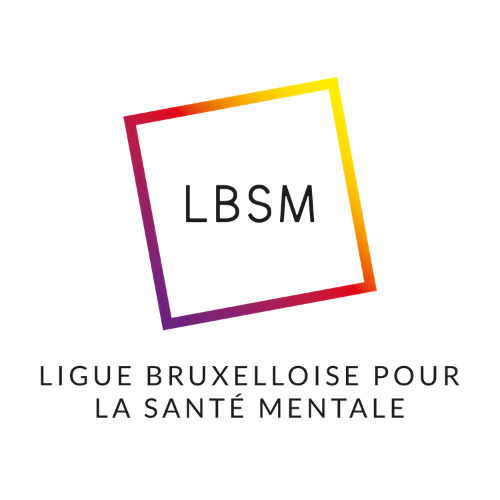 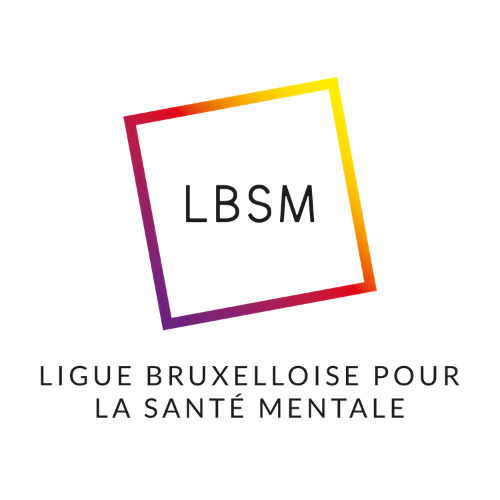 « DALY » (écart de santé) : nombre d’années de vie potentiellement en bonne santé perdues à cause de la morbidité, de l’invalidité et de la mortalité »
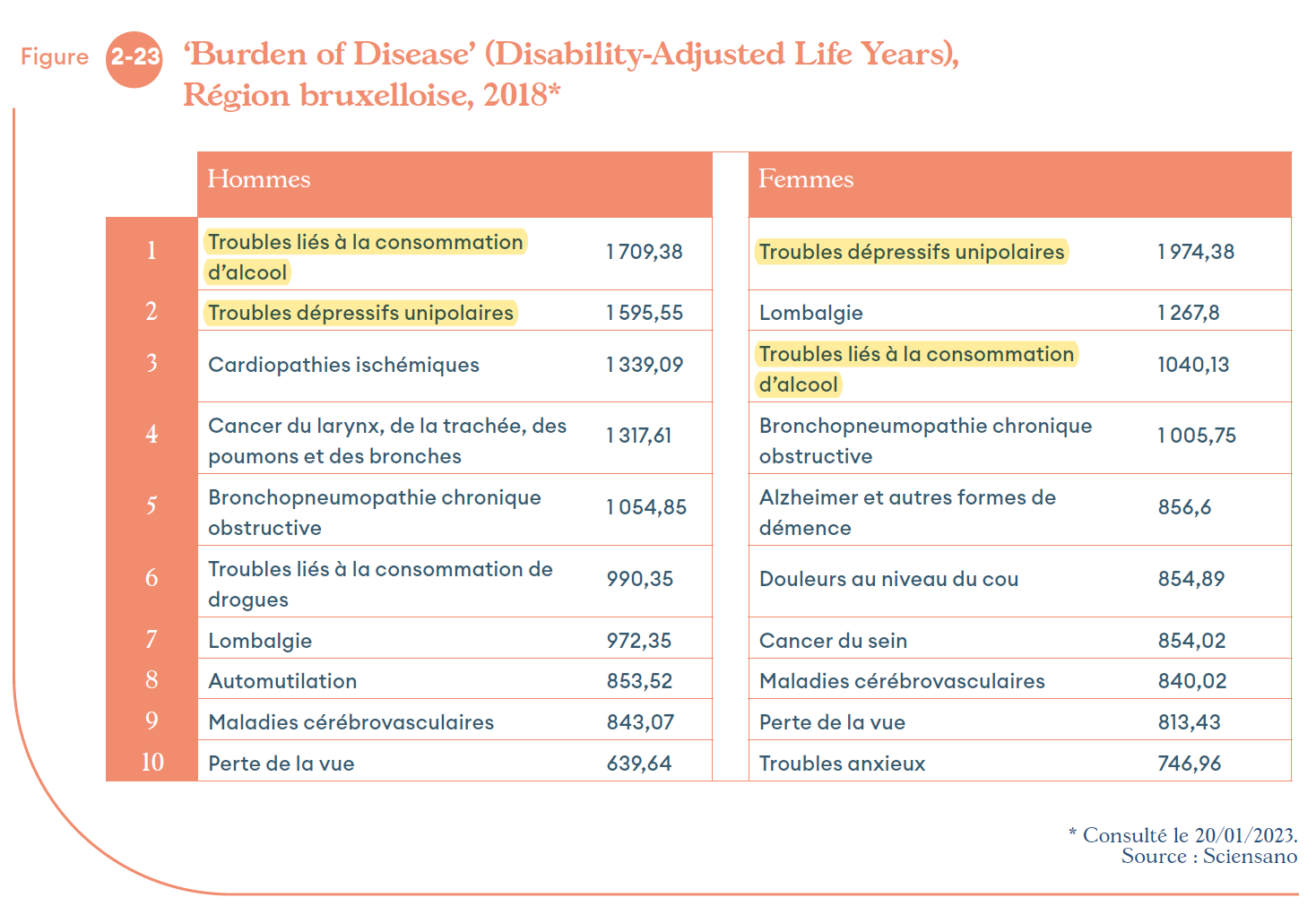